Factorio
Команда: Ракетики
Наша команда
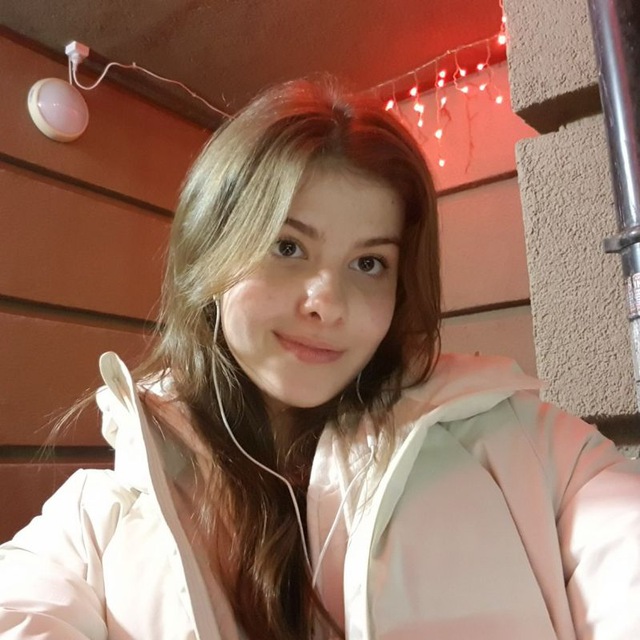 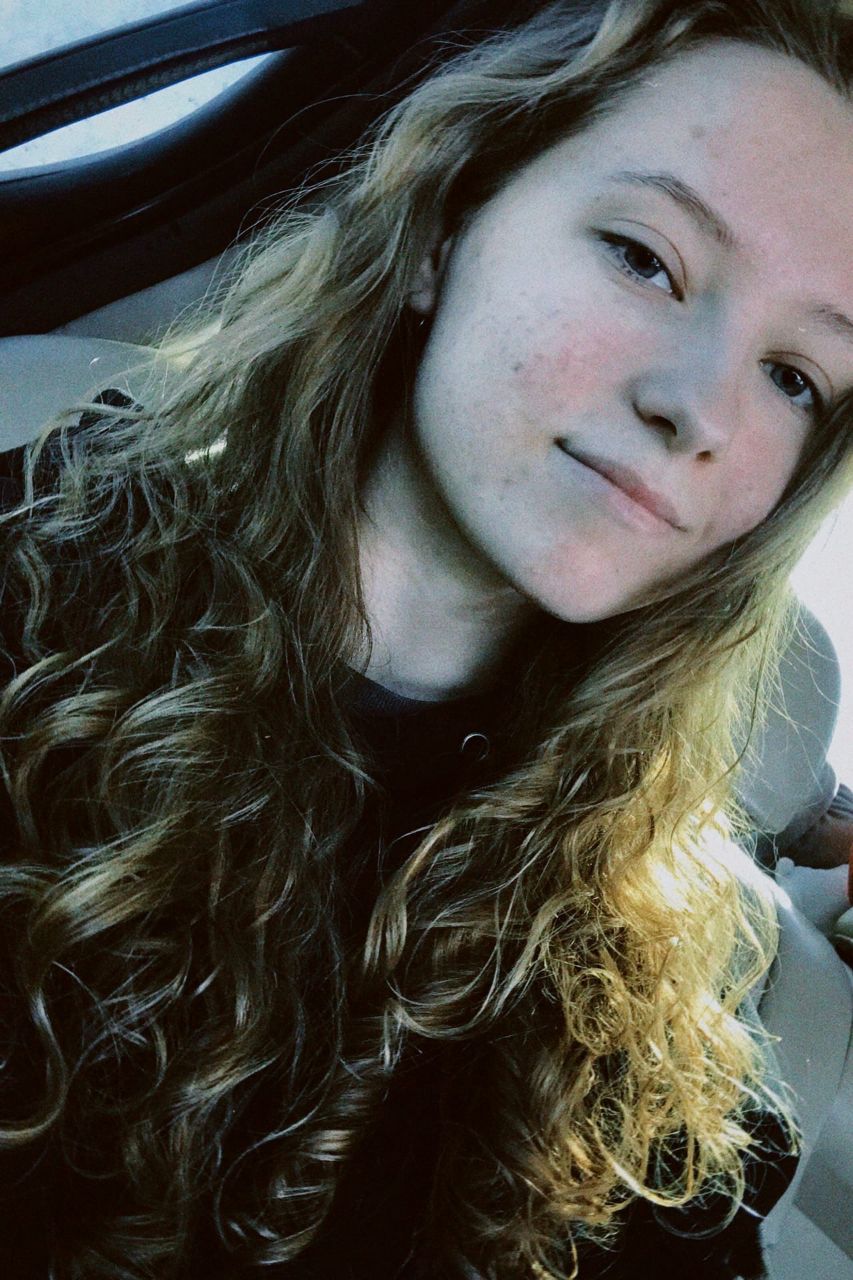 ТимЛидер, программист
Садовникова Виктория
Аналитик
Безукладникова Алина
Программист
Рассохина Анастасия
Идея нашего проекта
Создание сайта-справочника по игре “Factorio”, в котором будет расписана информация об игре, а именно гайд и база о внутриигровых предметах.
Целевая Аудитория
Начинающие и опытные игроки в Factorio разных возрастов, которым необходима дополнительная информация для прохождения игры.
Средства для разработки
Tilda
Figma
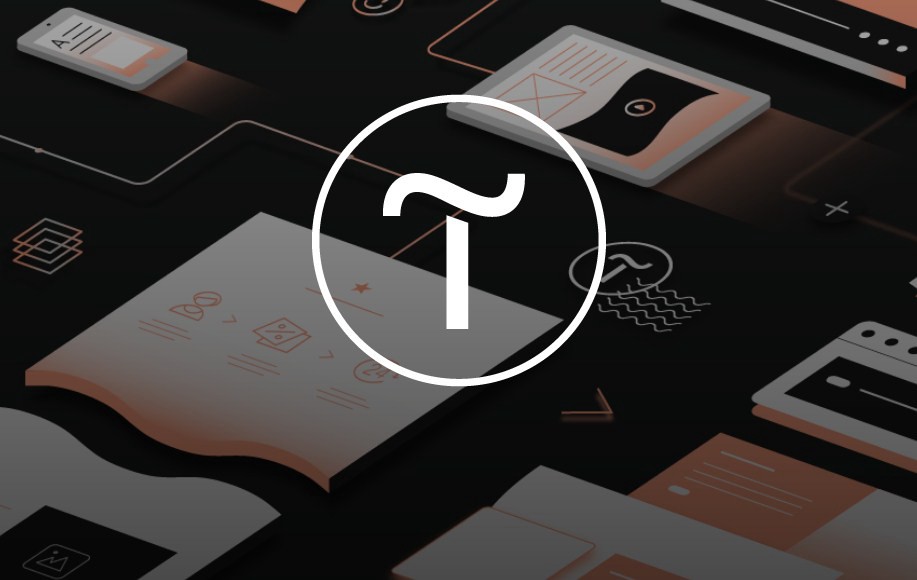 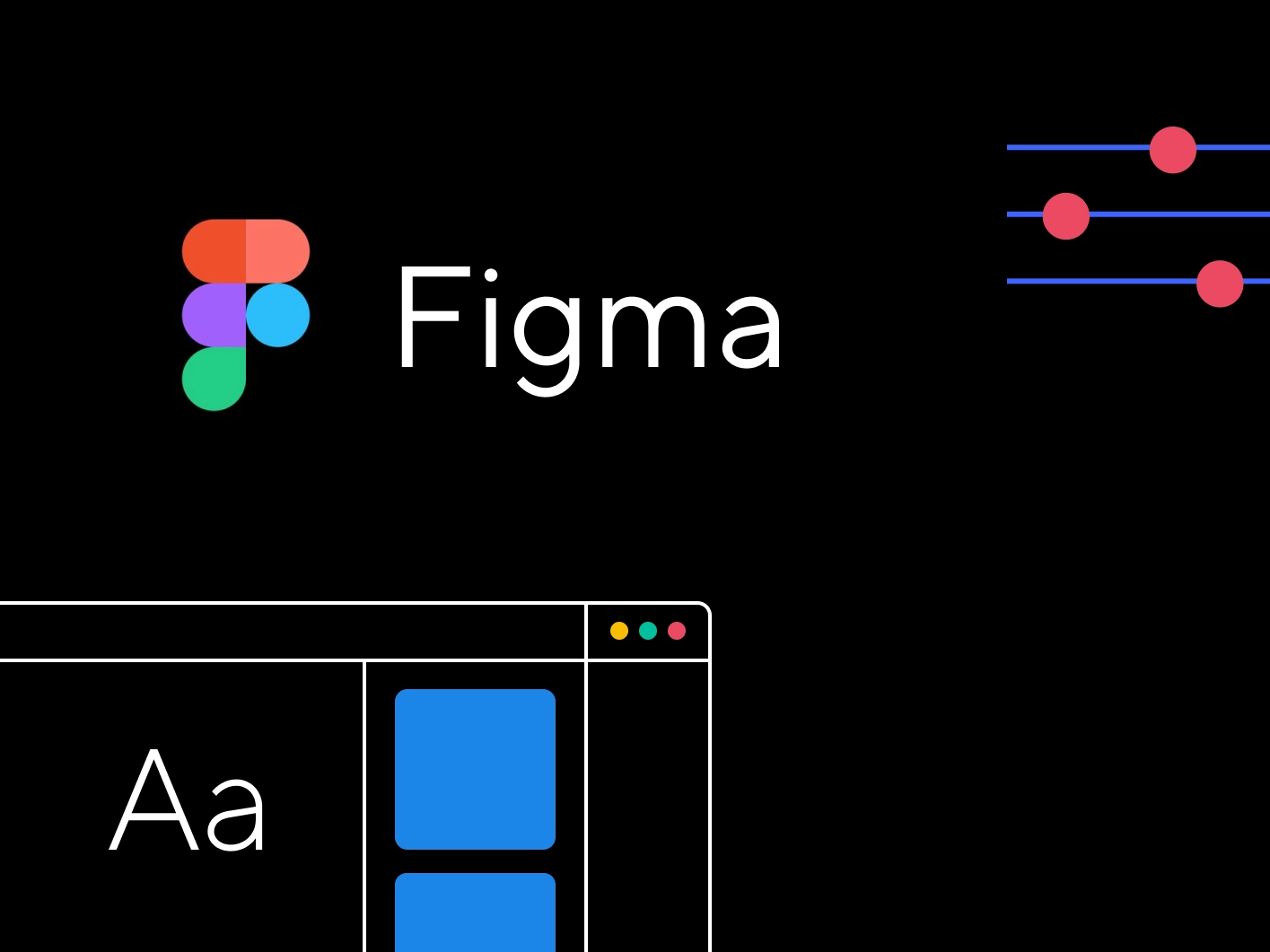 аналоги
wikifandom
Igrozor
mvp
Cайт имеет два основных раздела: 
* база с информацией о внутриигровых предметах и рецептами к ним
* гайд с советами о прохождении Factorio
Спасибо за внимание